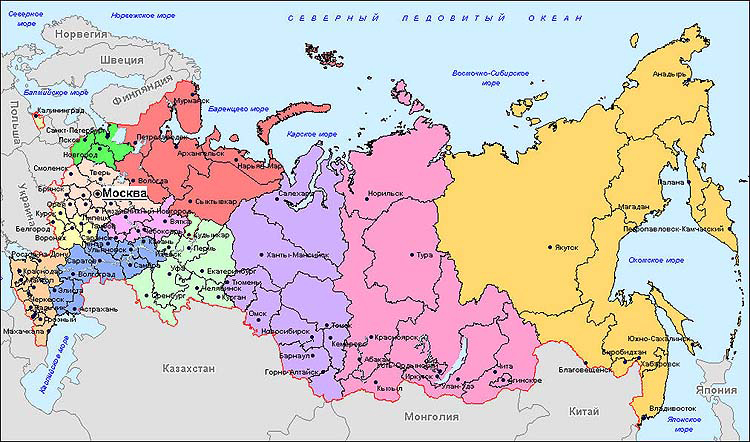 Учитель: Бабушкина Т.А.
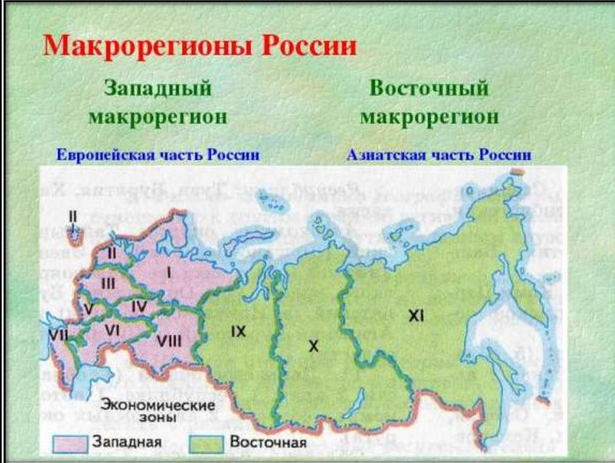 В Советское время район называли «локомотивом индустриализации». Имеет мощную научную базу, беден природными ресурсами. Отрасли специализации: точное и наукоемкое машиностроение, химическая промышленность и текстильная.
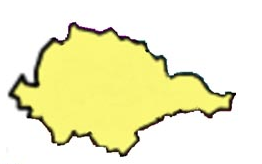 Район не имеет выхода к государственным границам, беден полезными ископаемыми, хорошо обеспечен водными ресурсами. Роль района в хозяйственном комплексе страны определяет машиностроение, химическая промышленность, лесной комплекс
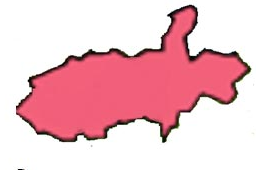 18 веке район был «диким полем». Отличается высокоразвитым с/х с перерабатывающей промышленностью и черной металлургией
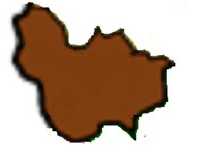 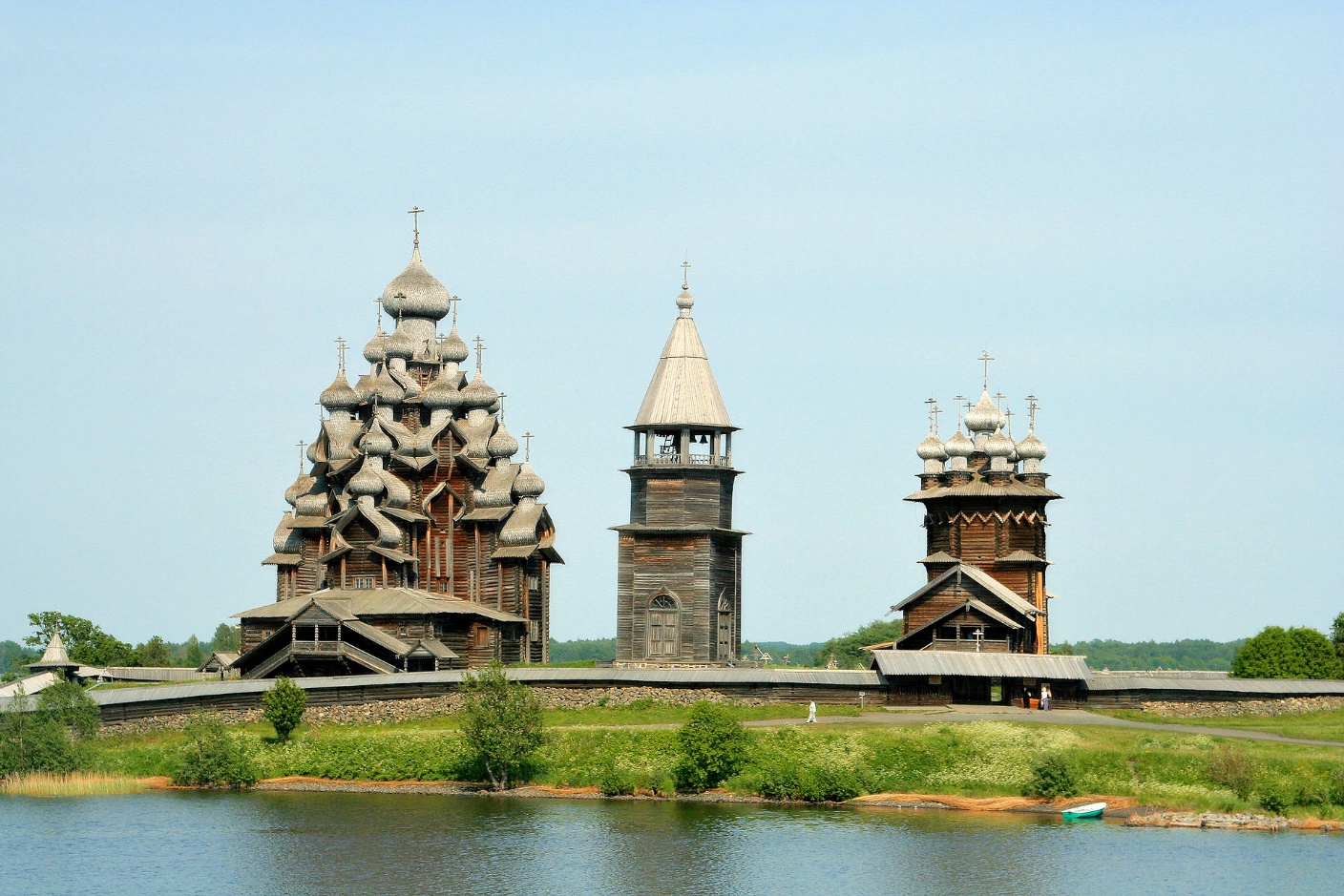 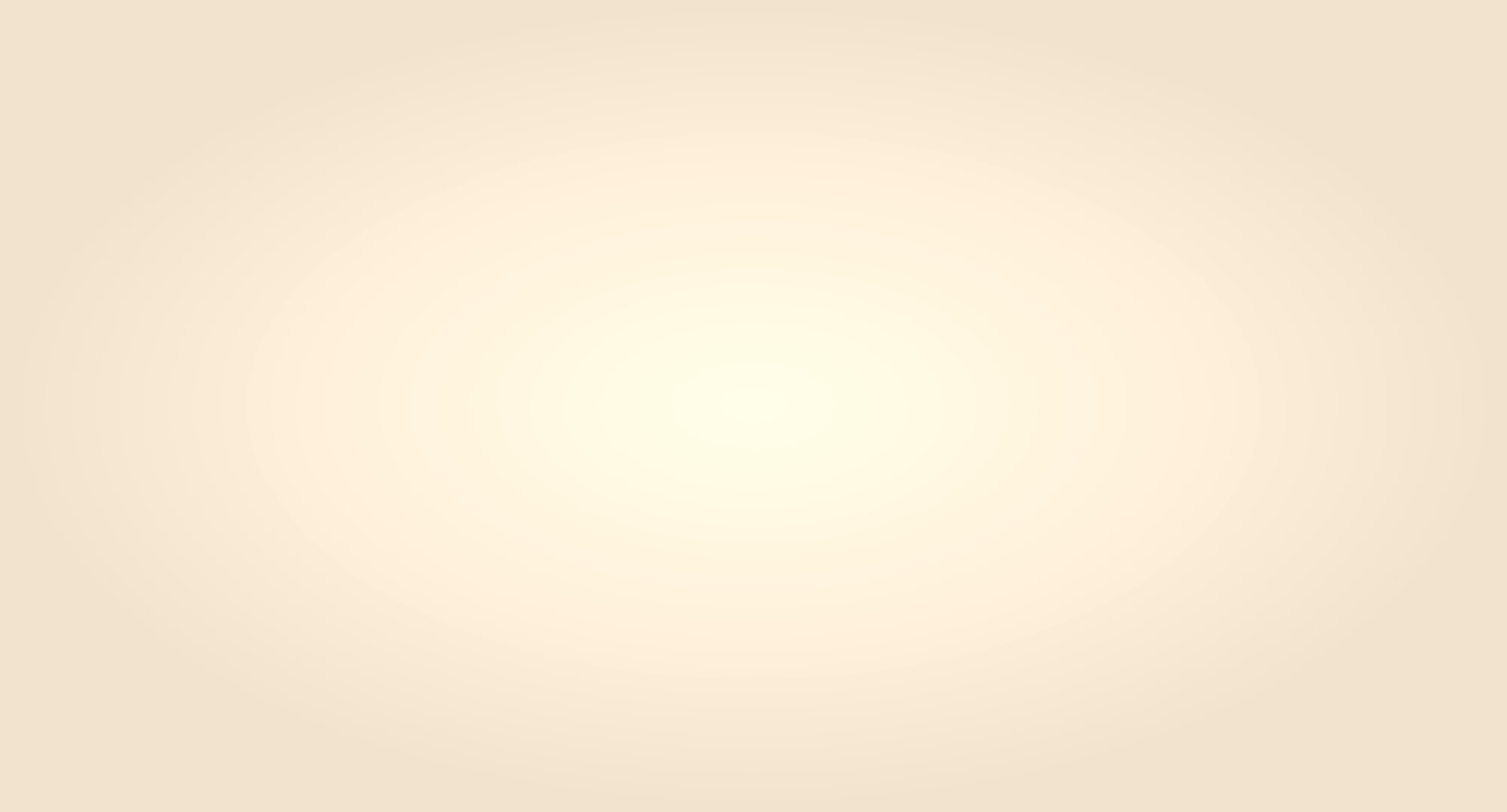 Музей – заповедник  Кижи
MatthiasKabel
Ферапонтов Белозерский монастырь
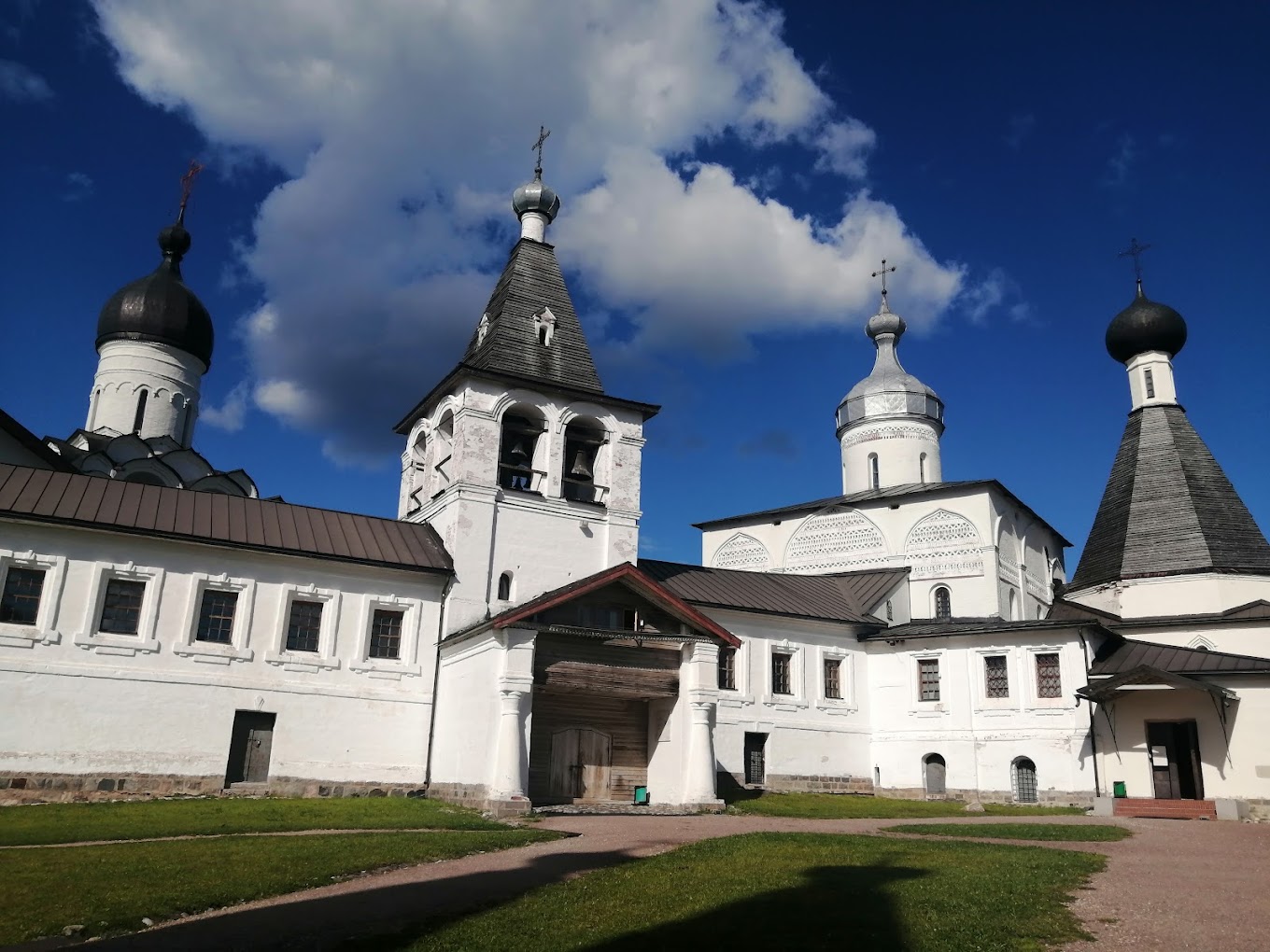 Резиденция Деда Мороза 
Великий Устюг
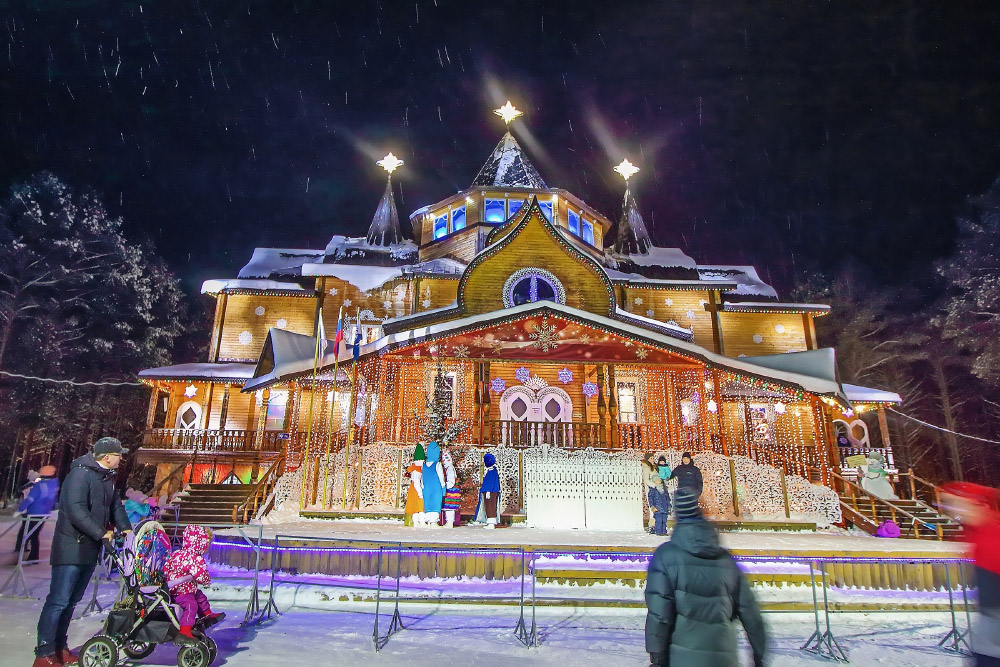 Соловецкие острова 
и Соловецкий монастырь
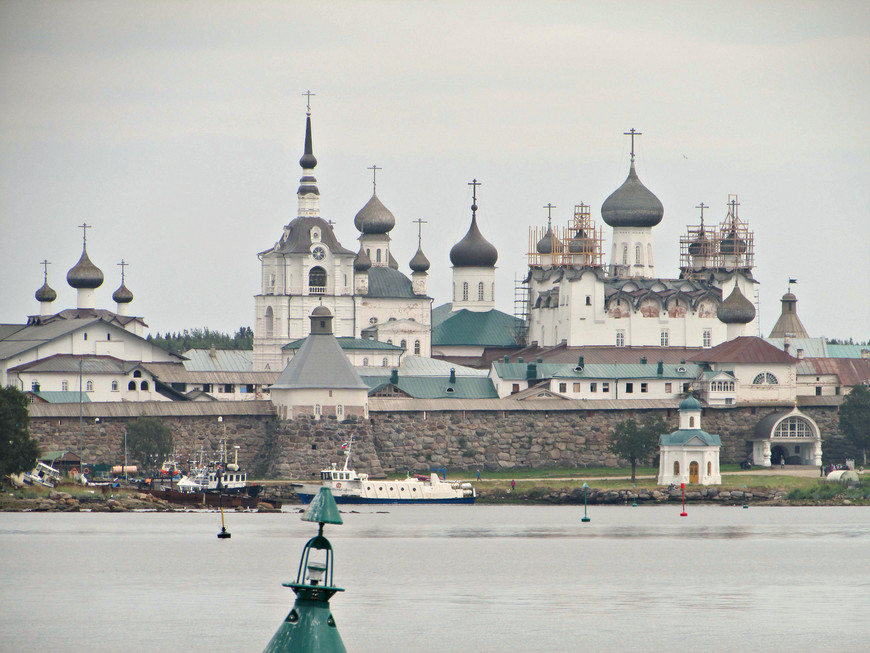 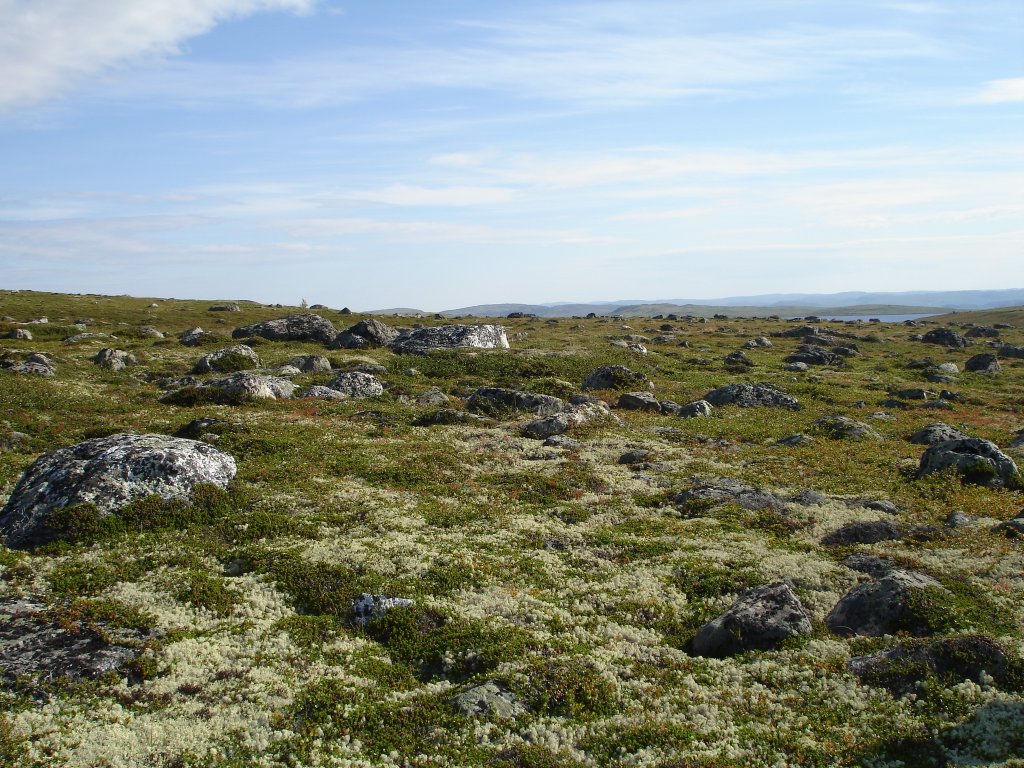 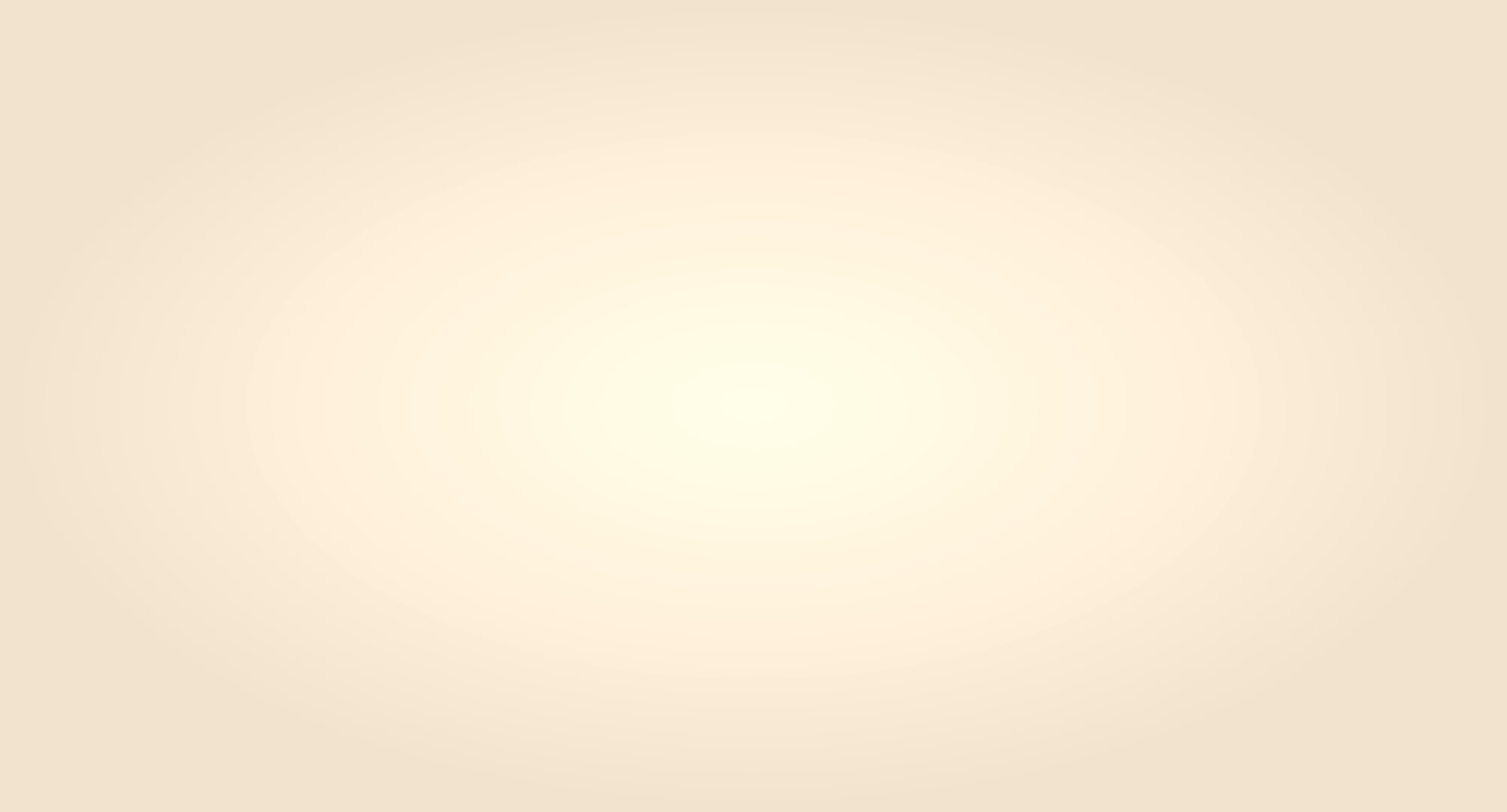 Водопад Кивач
Белое озеро
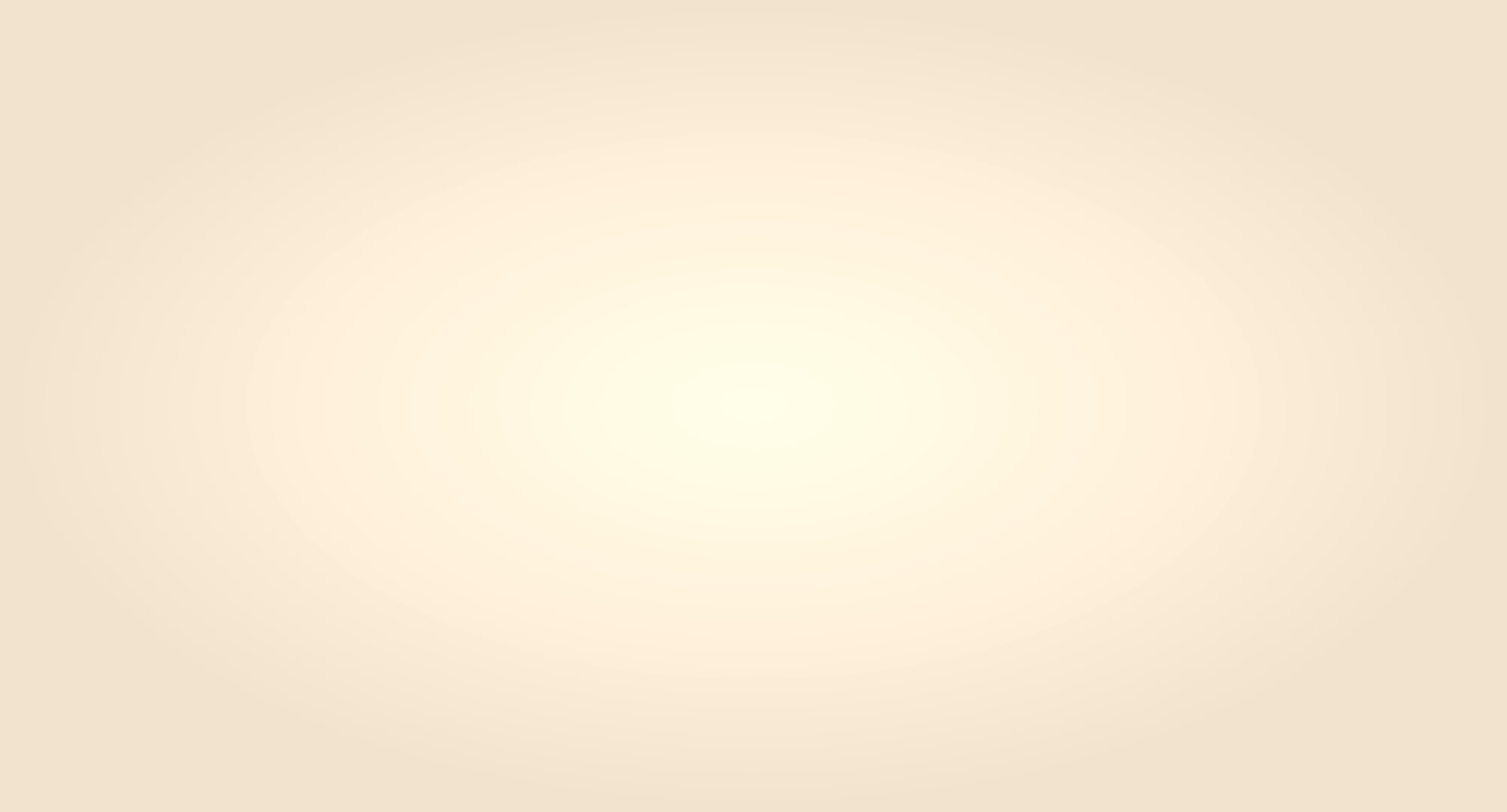 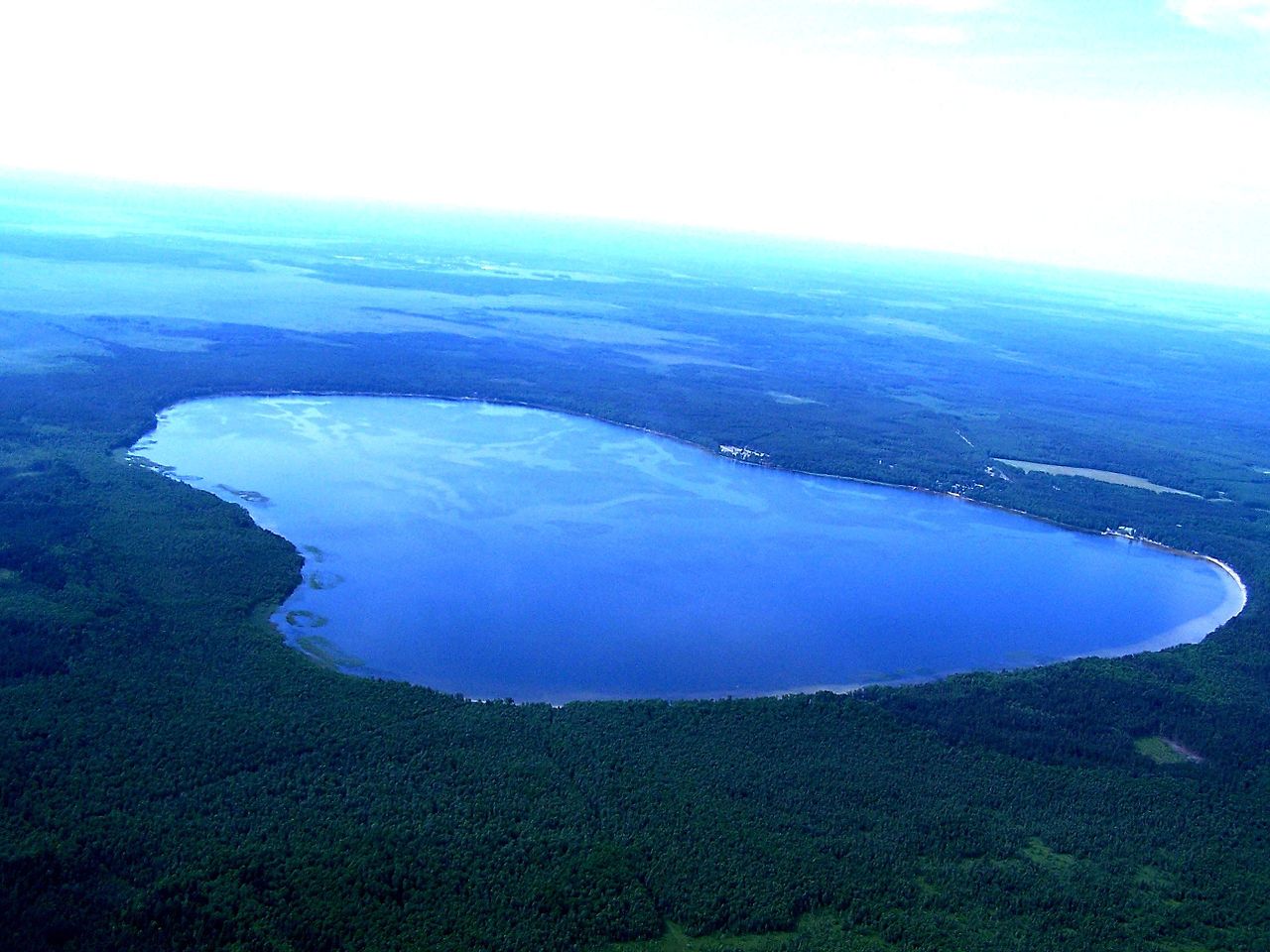 Ладожское озеро
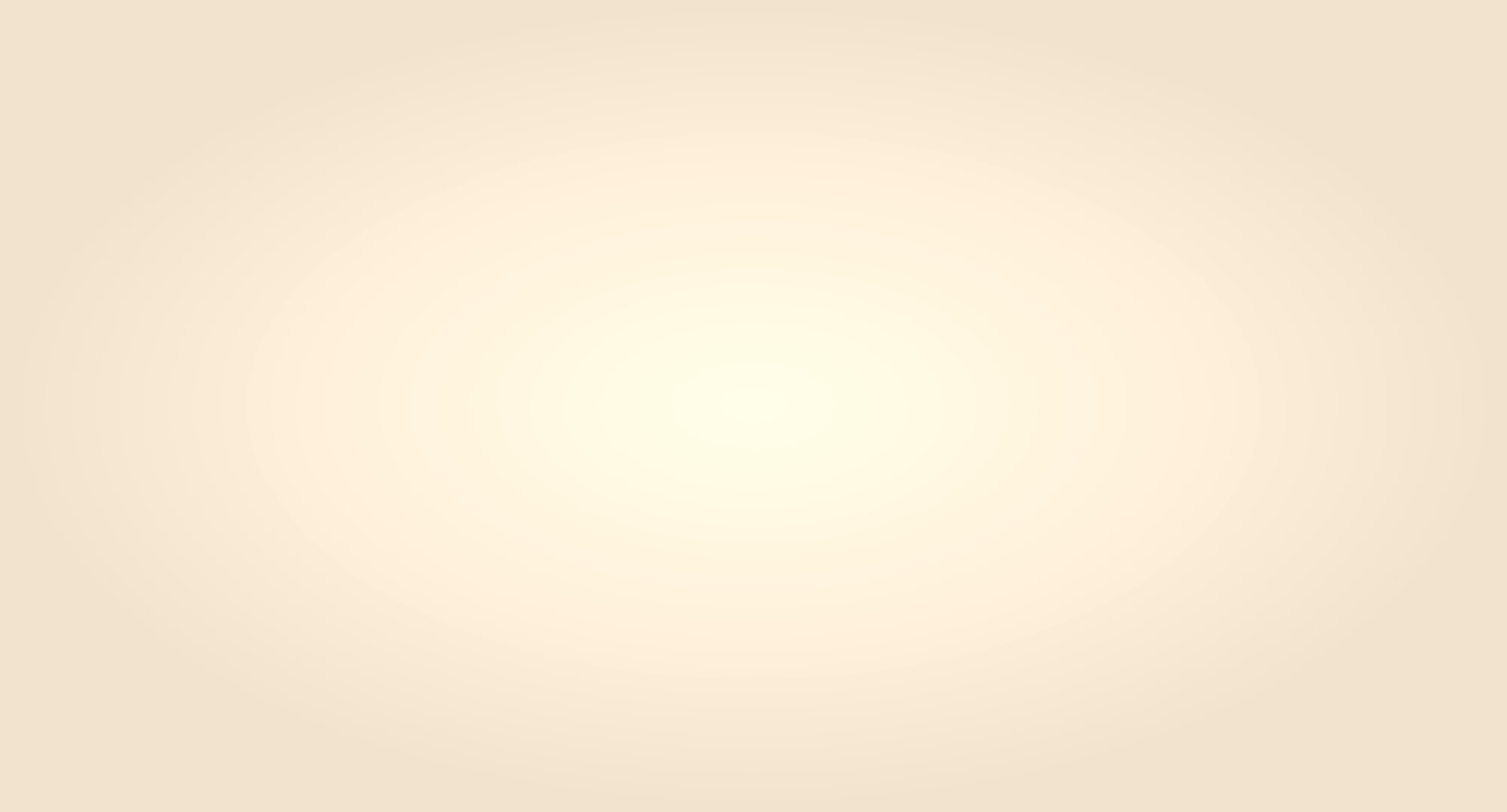 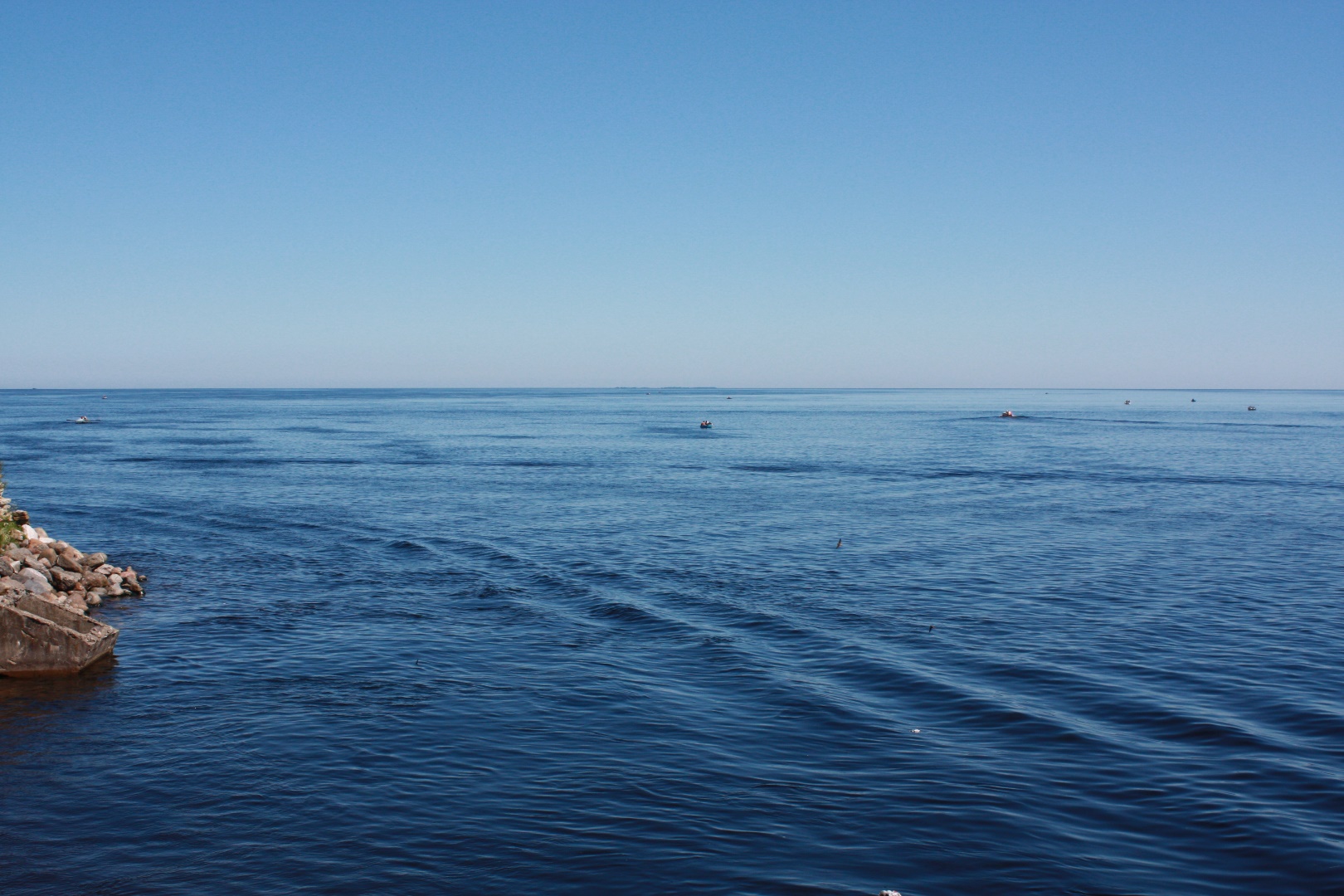 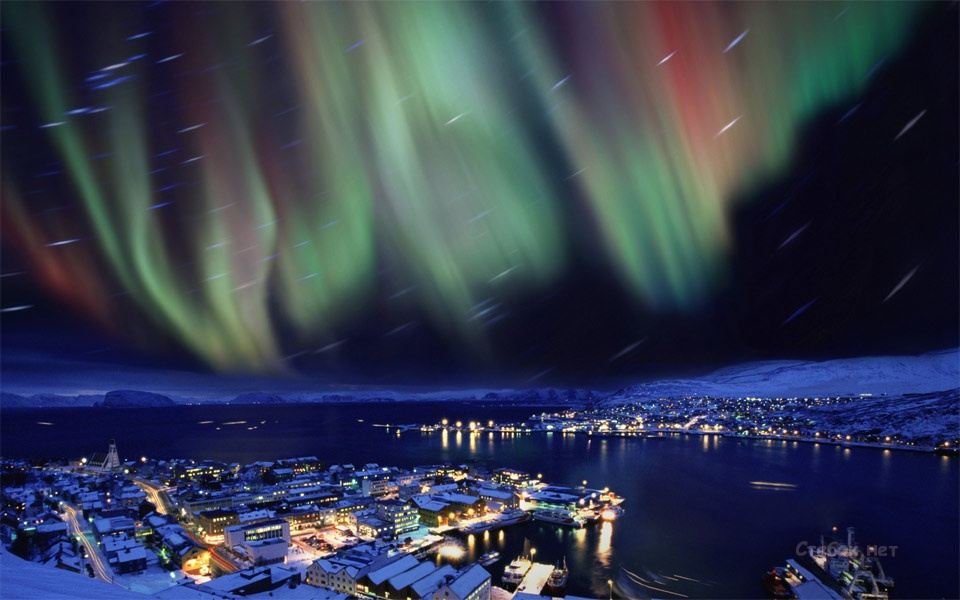 Европейский Север России
Цель урока
Познакомиться с особенностями  Северного экономического района
Задачи
Определить состав Северного экономического района
Оценить экономико -географическое положение
 Оценить природно – ресурсный потенциал
Тема урока
Европейский Север: 
экономико-географическое положение и природно-ресурсный потенциал
Проблемный вопрос
Какое значение для страны имеет Европейский север?
С каждым часом ощутимей Север,                                                 
Остановки реже, гуще лес,                                                              
Пахнет смолкой вперемежку  сеном
И все больше узнается мест.
Замелькали топкие болота
С голубыми окнами озер,                                  
Наконец, подъем за поворотом,
И пошел густой сосновый бор.                         
Строевой, в косых лучах по пояс,
Золотом пронизанный насквозь…
Словно к морю вдруг пробился поезд,
Даже небо выше поднялось.
Александр Яшин
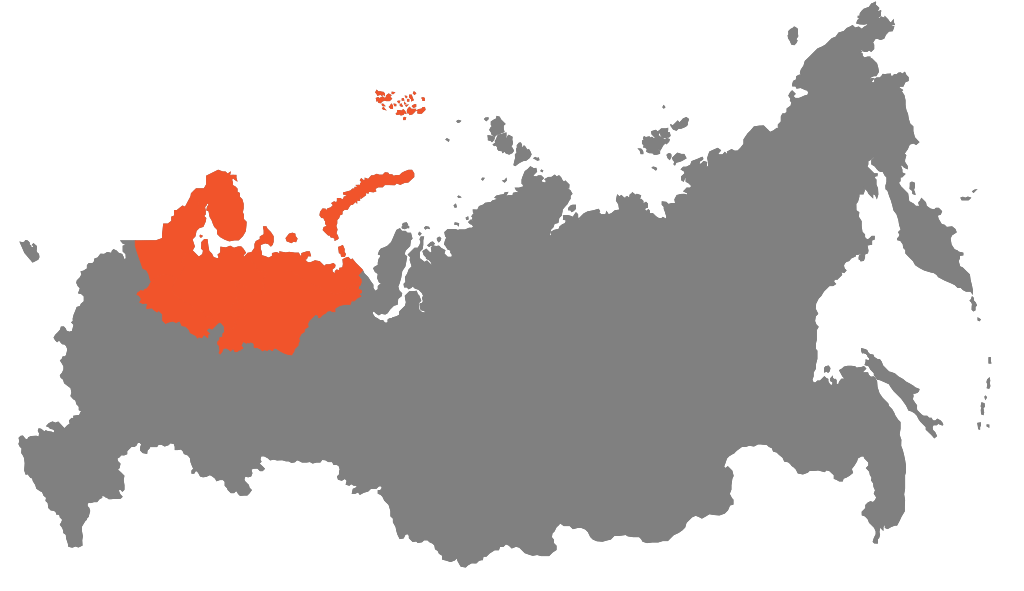 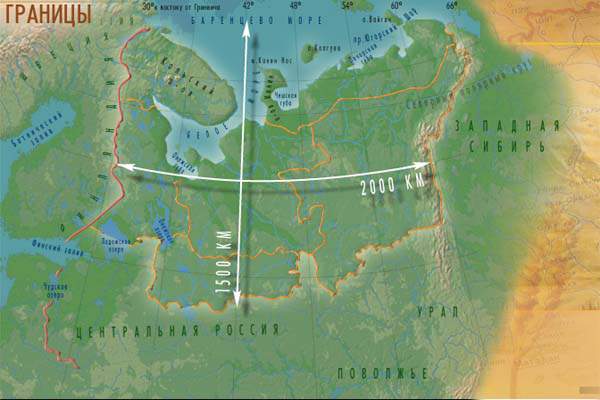 Европейский Север
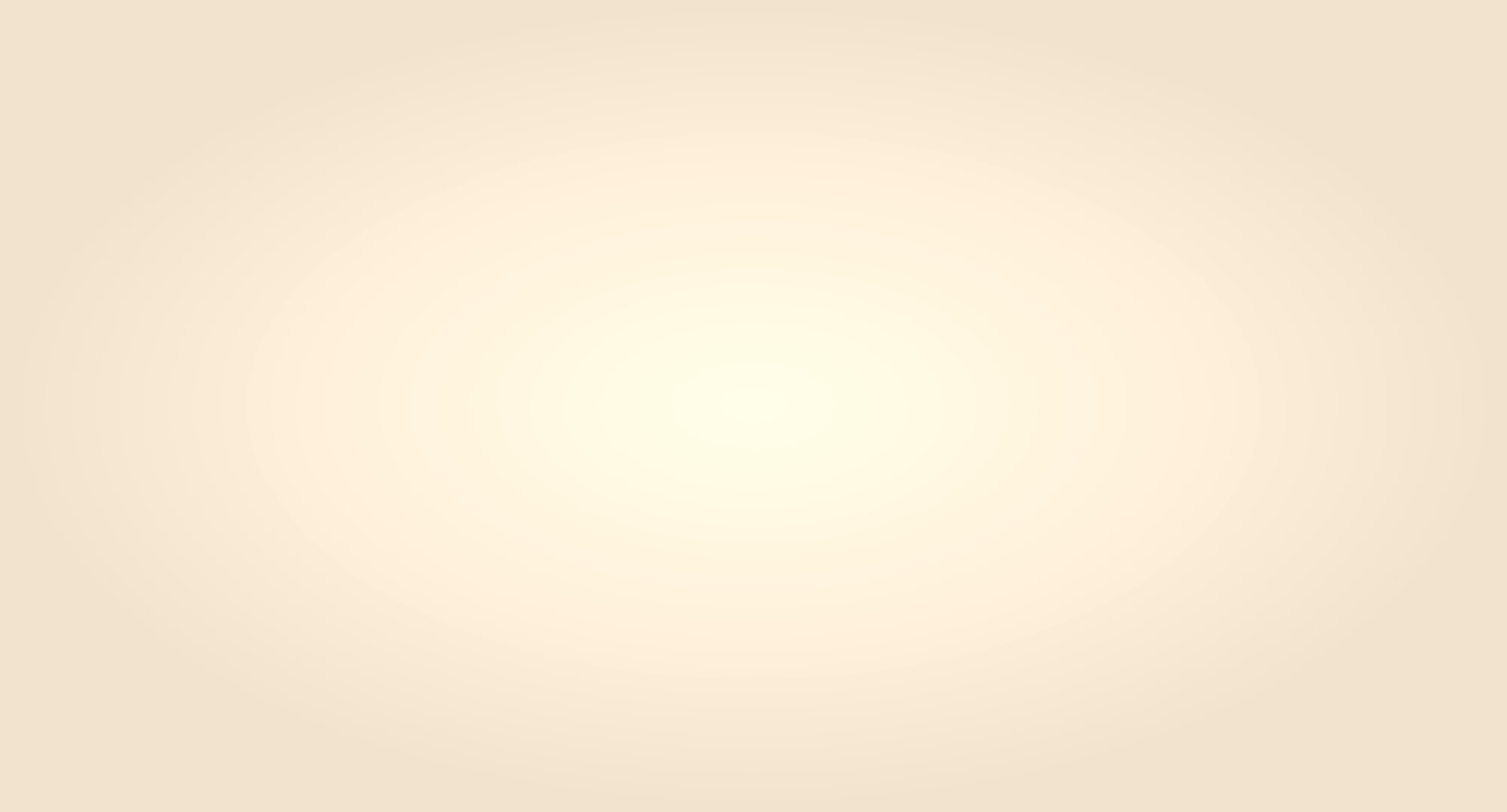 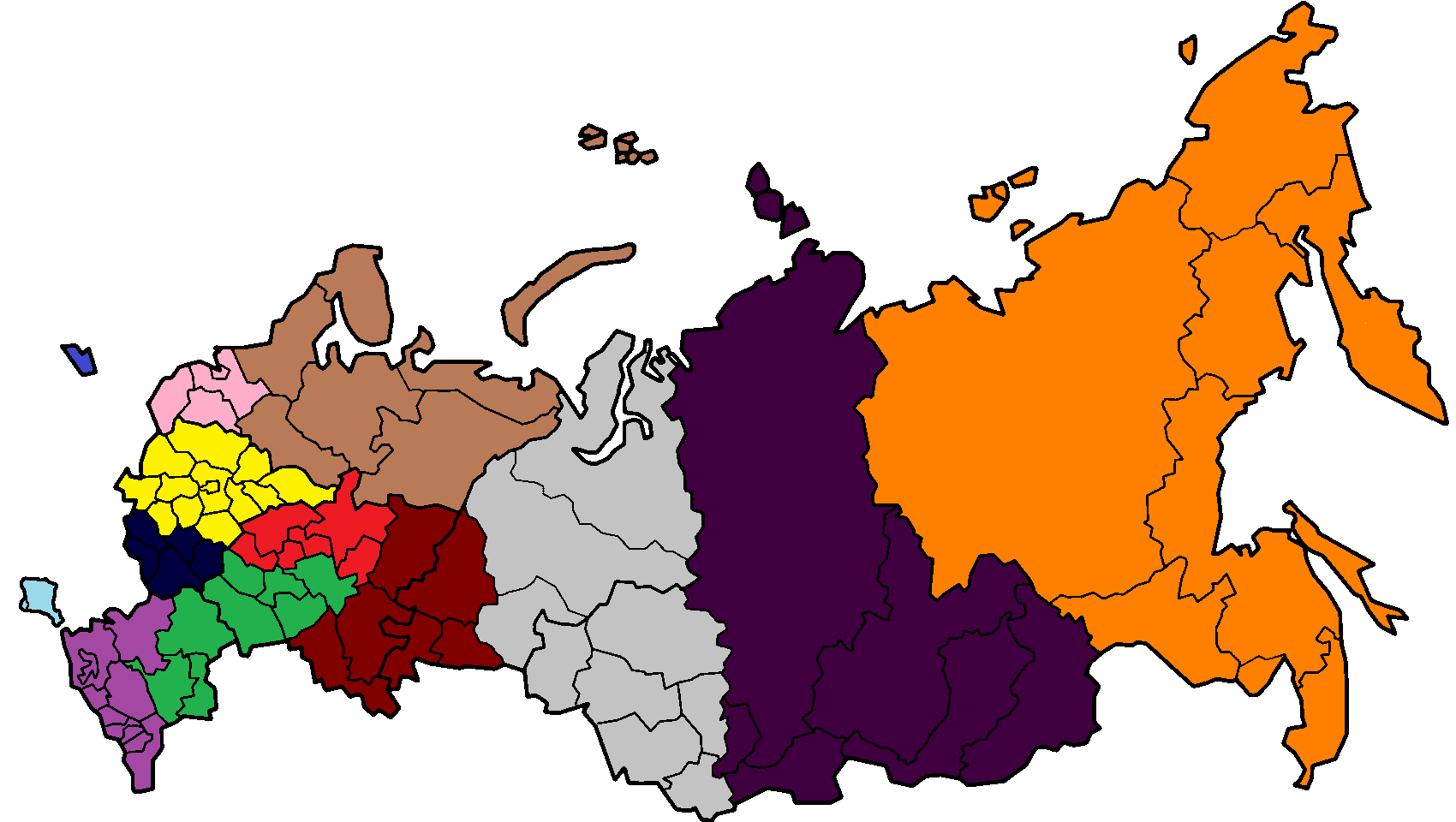 Архангельская область
Вологодская область
Коми
Ненецкий АО
Мурманская область
Карелия
Черты ЭГП
положение по отношению к другим странам 
положение относительно других экономических районов
выход к морям и океану
положение по отношению к транспортным путям
Европейский Север
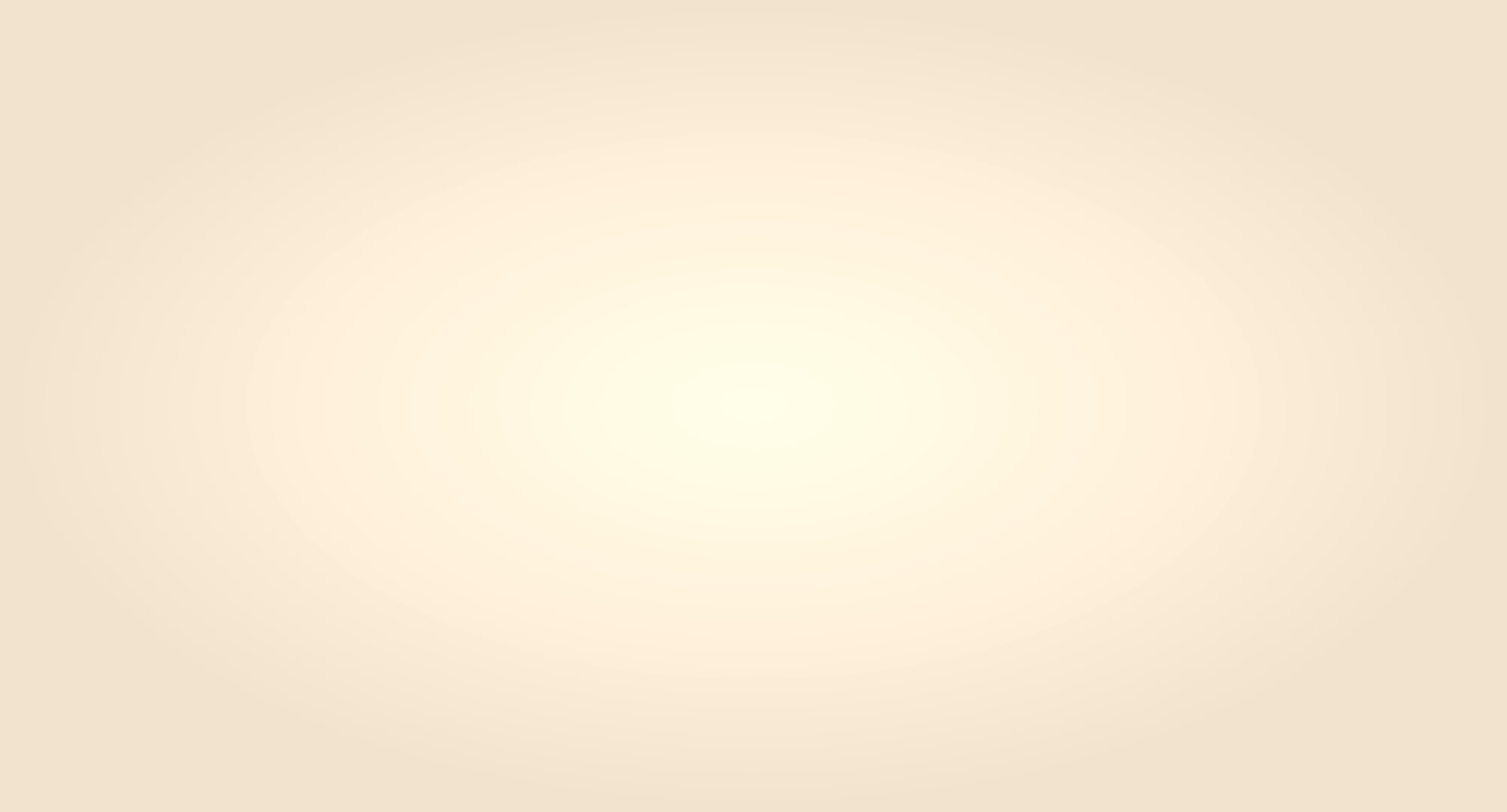 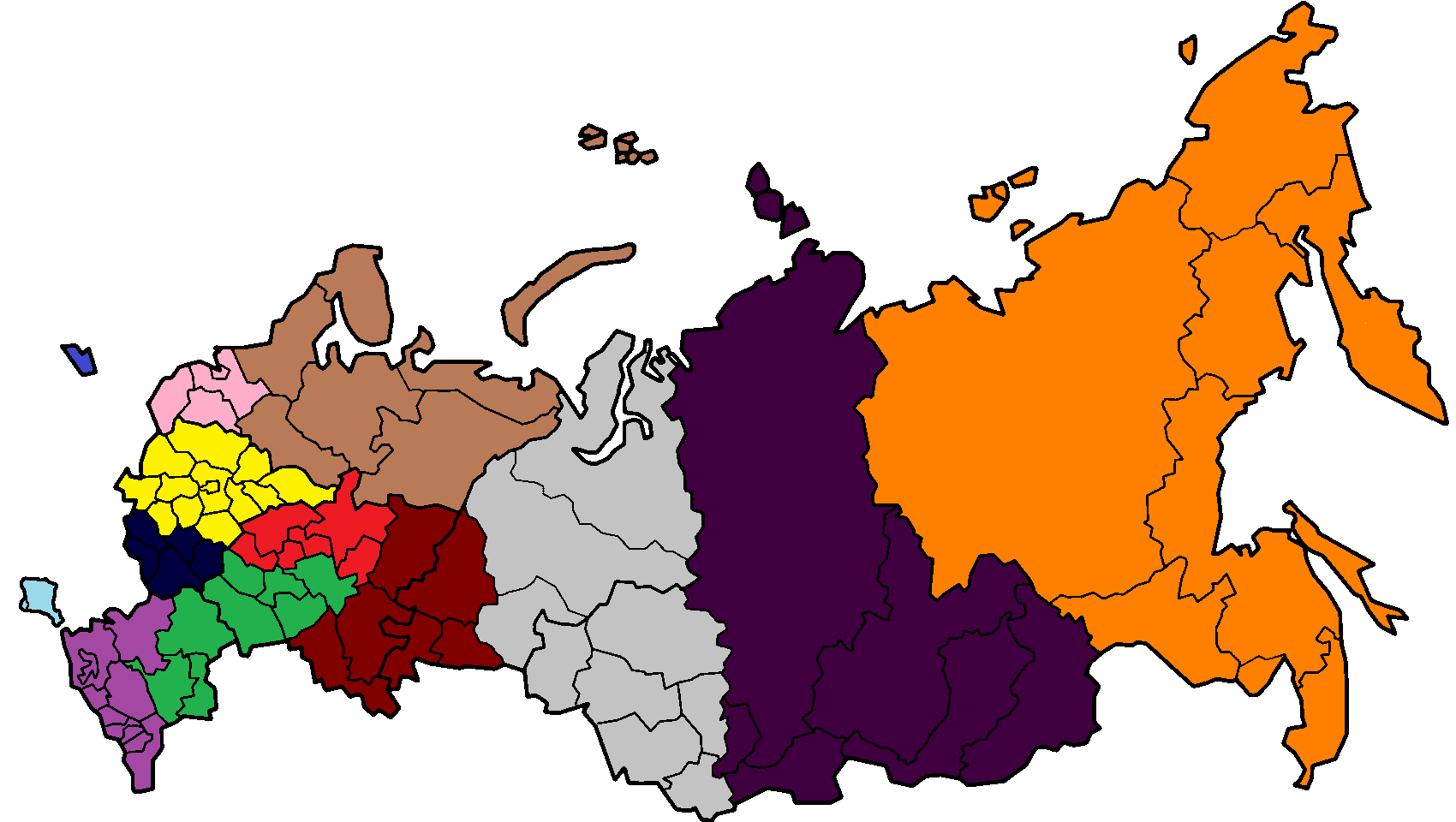 Волго-Вятский район
Европейский Север
Западно- Сибирский
Северно-Западный район
Центральный район
Уральский
Беломорско-Балтийский канал
Волго- Балтийский канал
Онежский канал
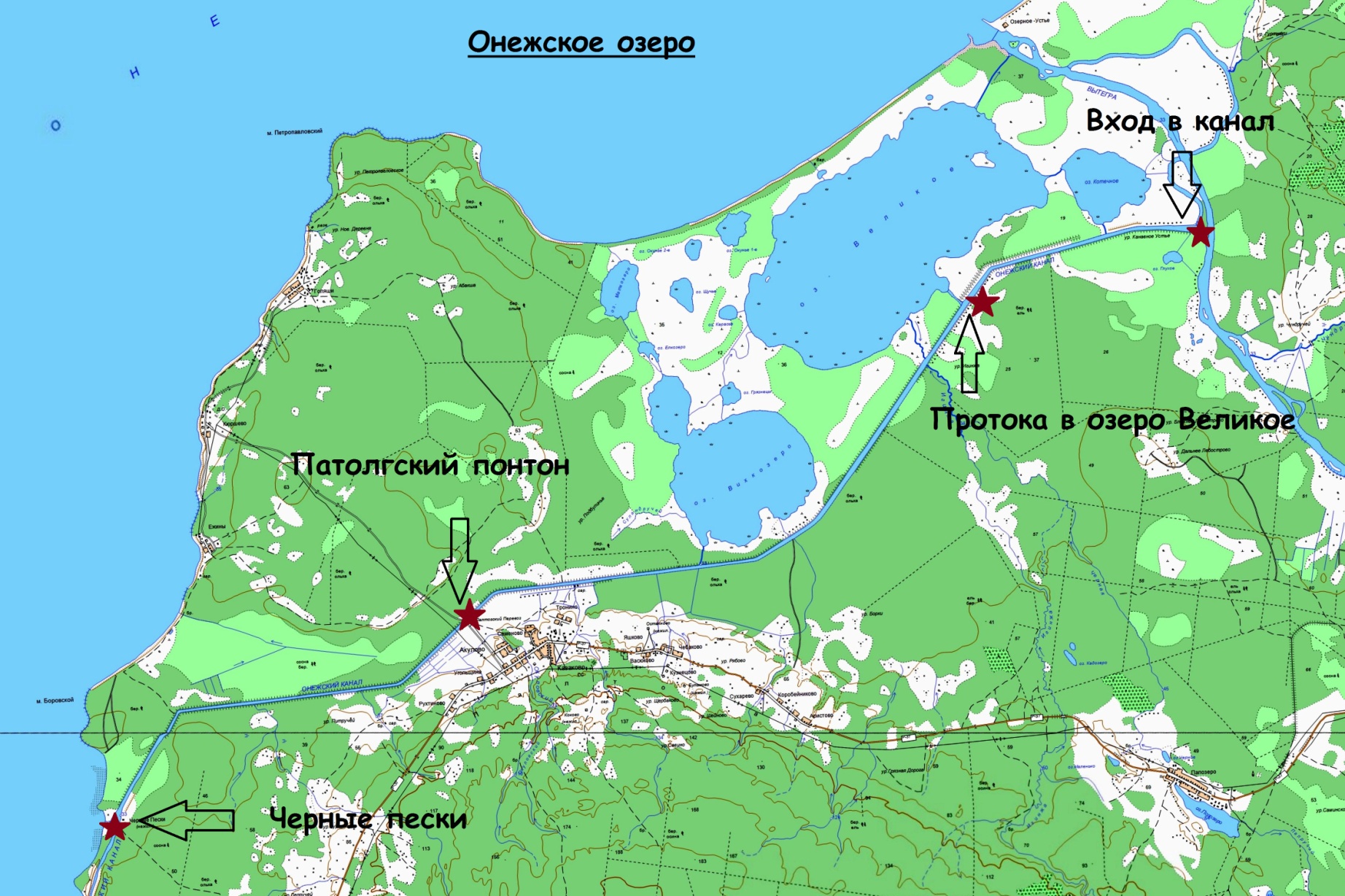 Черты ЭГП
Северное
Приграничное
Выход к океану, к незамерзающему в южной части Баренцеву морю
Наличие водных каналов
Наличие транспортных путей
Северный морской путь
Северный морской путь(СМП) важен для развития хозяйства России. Это кратчайший путь между европейской и _____________ частью России. Он проходит по морям ______________океана. Северный морской путь делится на:Западный сектор Арктики - от г. Мурманска до г. Дудинки и Восточный сектор Арктики - от г. Дудинки до Чукотки. На трассе СМП расположены такие порты как____,_____,_____,___,____ и другие. Международное значение в последнее время СМП возрастает. 
Альтернатива СМП - транспортные пути, проходящие через Суэцкий или Панамский каналы. Если расстояние, проходимое судами из порта Мурманска в порт Иокогамы (Япония) через Суэцкий канал составляет 12 840 морских миль, то СМП - только 5770 морских миль .  
Для перехода из Европы в Китай по СМП нужно 25 дней и около 600 т судового топлива, а при использовании Суэцкого канала - 35 дней и около 900 т топлива.Экономия - около 1 млн долл США/рейс.  Китай уже, фактически, принял решение об использовании СМП, и планирует к 2025 г. перевозить по нему около 20 % внешнеторговых грузов. СМП выгоднее, чем морской путь через____ и _______океаны и _______ канал.
Преимущества Северного морского пути ____________________
Недостатки Северного морского пути____________________________
Кольско – Карельский регион
Тимано-Печорский регион
План
Состав региона
Черты ЭГП. 
Рельеф и обеспеченность минеральными ресурсами
Климат(климатический пояс, область климата)
Обеспеченность водными(реки, озера и болота), рыбными ресурсами 
Природные зоны(названия природных зон, обеспеченность лесными ресурсами) и назвать основные типы почв
Агроклиматические ресурсы (сумма температур безморозного периода и условия увлажнения)
Проблемы и перспективы развития
Вывод.
Проблемный вопрос
Какое значение для страны имеет Европейский север?
Домашнее задание
Приготовить сообщения 
или презентации  по  теме: 
«Традиционные промыслы 
Европейского севера»